تحديد معلومات من النصّ- الاخطبوط
اكمل الناقص في الجدول التالي حسب المعلومات المذكورة في النصّ عن الاخطبوط
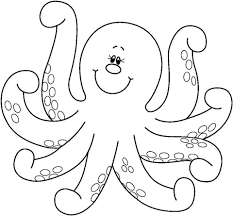